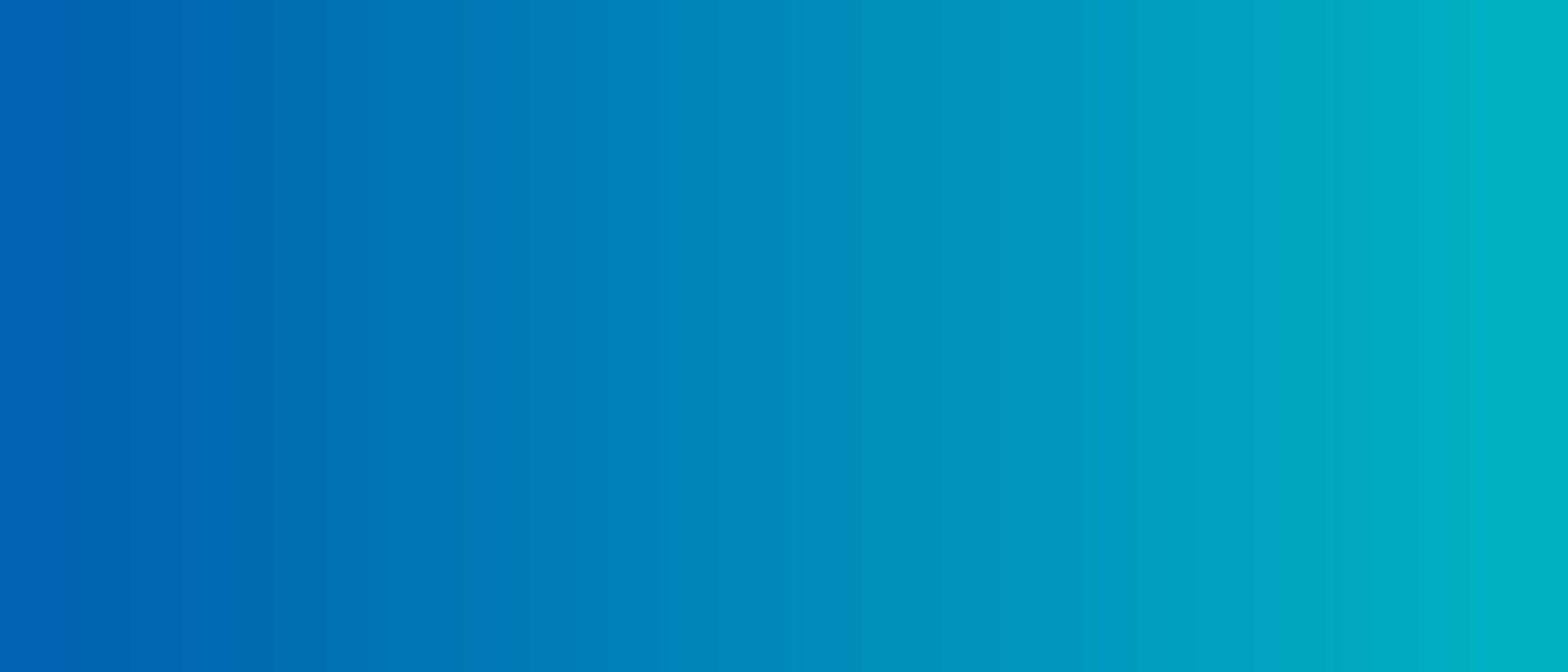 NEXGO K206






Version 1.2 Issued May 2024
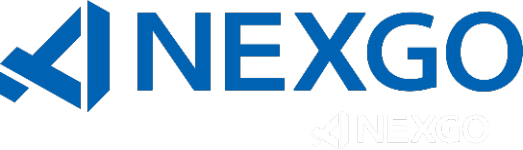 NEXGOGLOBAL.COM
© 2024 NEXGO | The information contained in this document is subject to change without notice. All pictures shown are for
illustration purpose only, actual product and software may vary. NEXGO and the NEXGO logo are either trademarks or registered  trademarks of NEXGO in the China and/or other countries. All other trademarks or brand names are the properties of their
respective holders.
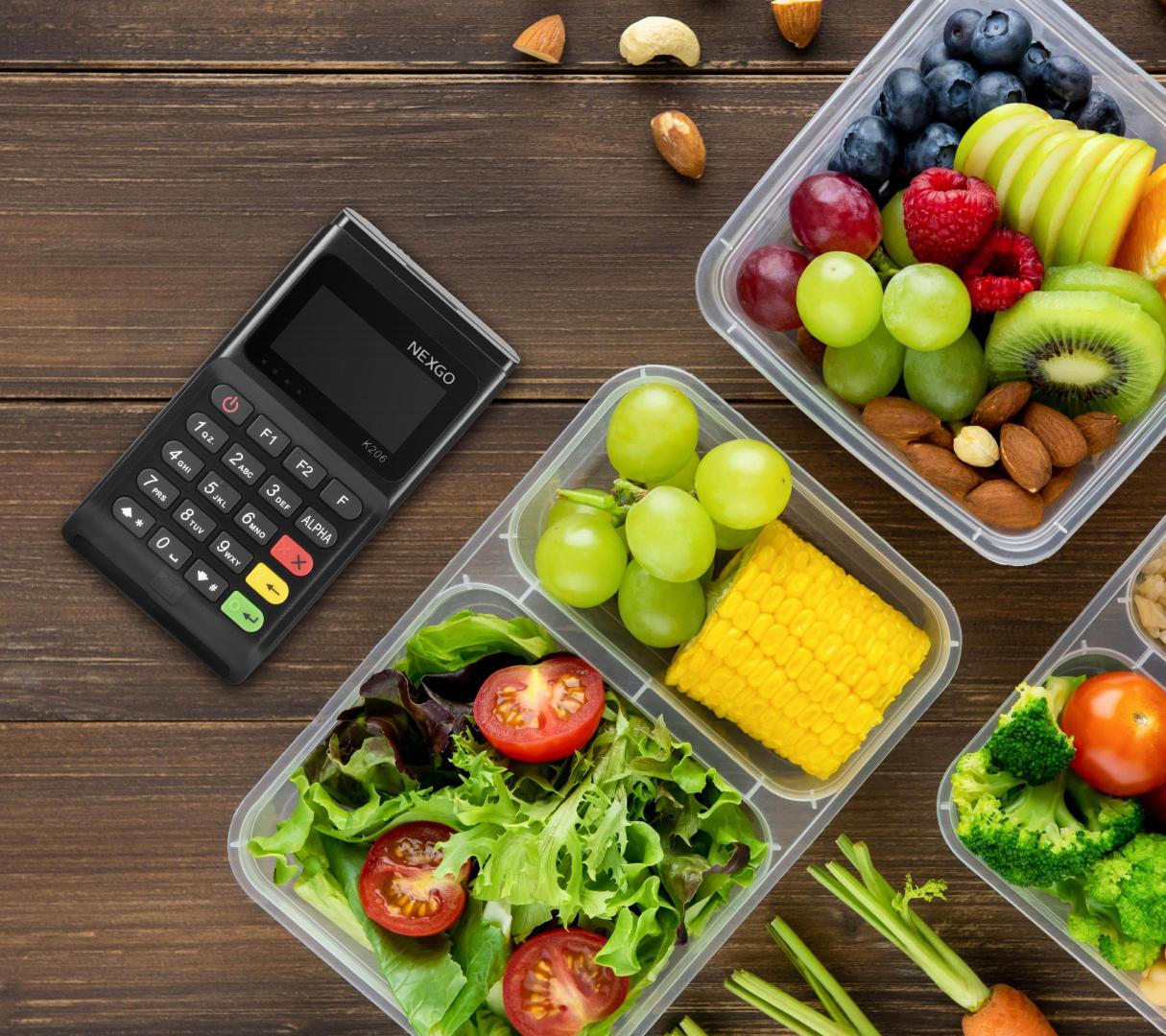 K206
Most Recommended Cost-Effective mPOS
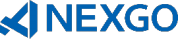 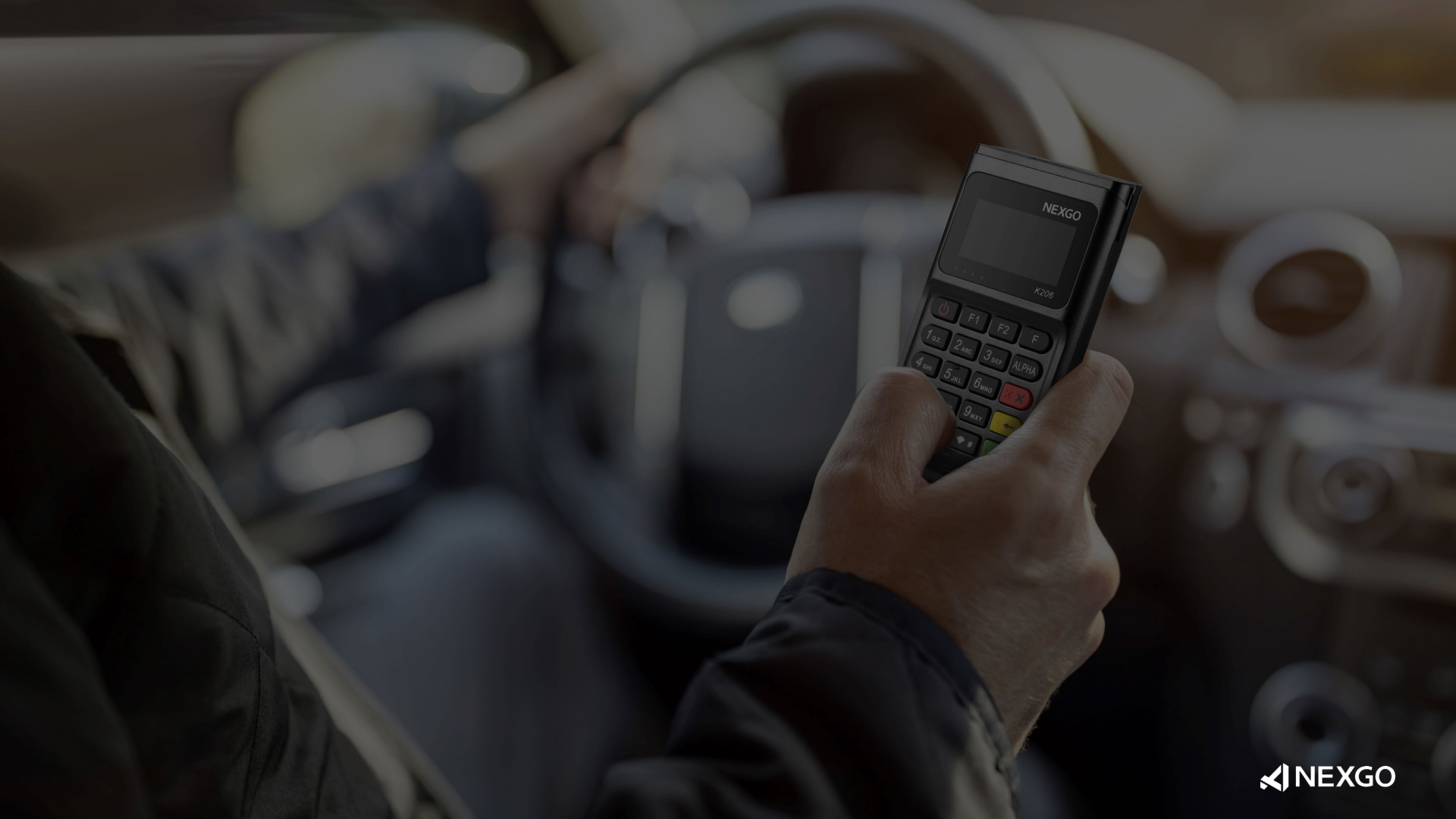 K206 is the most recommended high cost-effective mPOS of NEXGO, it has
passed the latest industry certifications including PCI 6.x. Only weighs 109 g,
K206 is much smaller than your palm, users can take it anywhere.
Cost-Effective


Most Recommended
PCI 6.x

The Latest Secure Standard
mPOS

In Your Pocket
Multifunctional


Through Bluetooth connection to the mobile app, K206 can support the payments of magnetic strip cards, IC cards,
contactless/NFC .
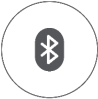 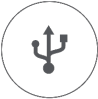 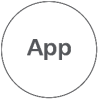 USB                App
Bluetooth
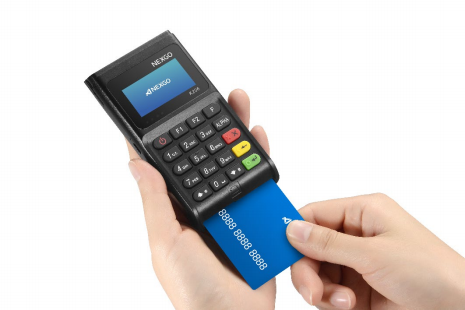 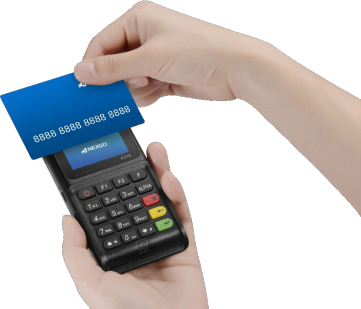 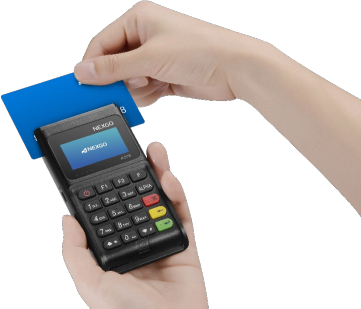 contactless/NFC                                                   Magnetic Strip Cards                                                          IC Cards
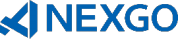 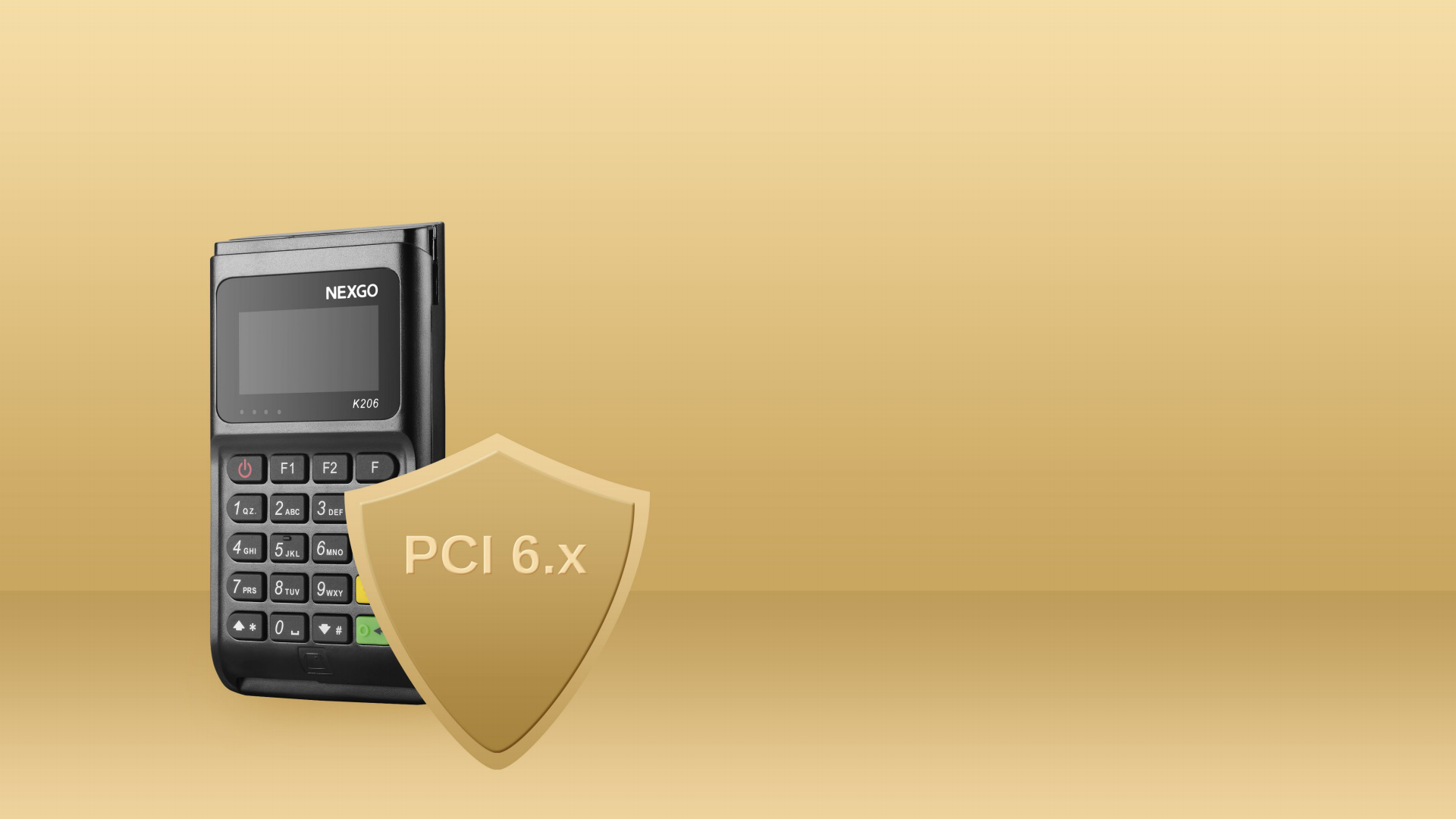 PCI 6.x Approved

K206 has passed the certification of PCI 6.x, it represents the latest payment card industry (PCI) security standards.






More Certifications
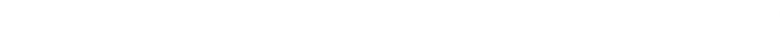 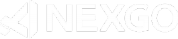 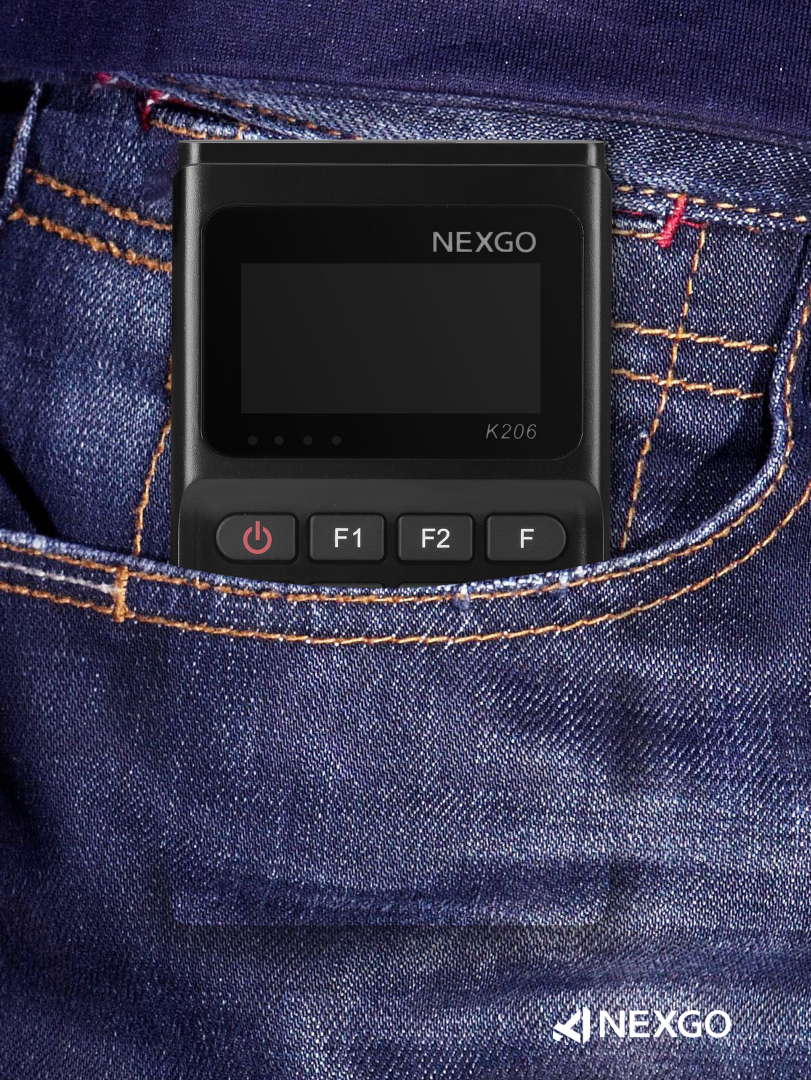 mPOS in Your
Pocket

The compact design of K206 can fully meet the requirements of users for portability with the size of 119 x 65 x 21 mm.



109 g
Weight (Battery Included)
K206 mPOS
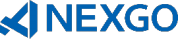 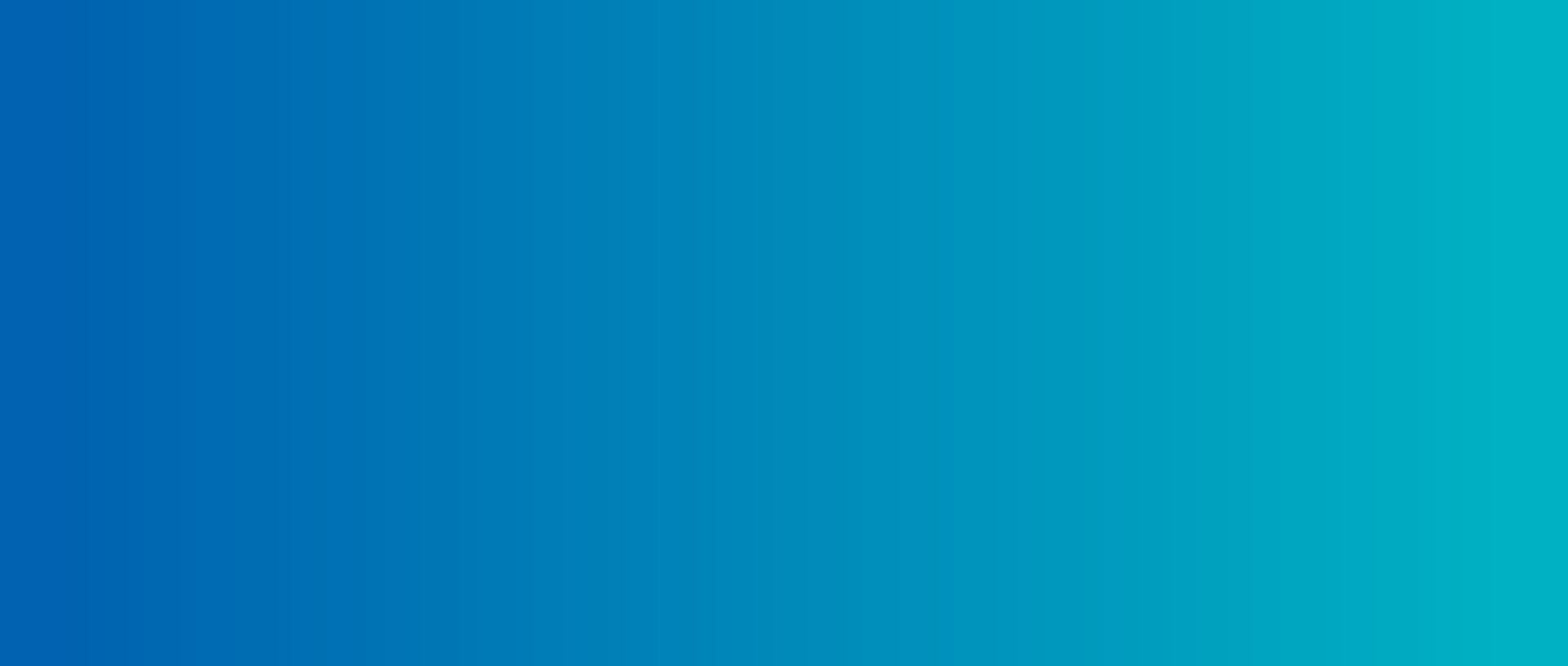 THANK YOU!
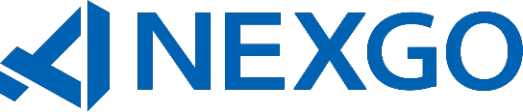 NEXGOGLOBAL.COM
© 2024 NEXGO
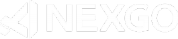